FGAI4H-I-031-A01
E-meeting, 7-8 May 2020
Proposal for improving the onboarding process for new FGAI4H members
Improving FGAI4H-website presence  (proposal FGAI4H-H-031)
Overview about FGAI4H-deliverables, collaboration, update ("Proposal to set up an updating document on deliverables structure and summary" meeting "I" by Shan Xu, CAICT, China [FGAI4H-I-029])
Onboarding document: less text, more illustrations, flow-charts (FGAI4H-G-107)
Outline for new topic group drivers
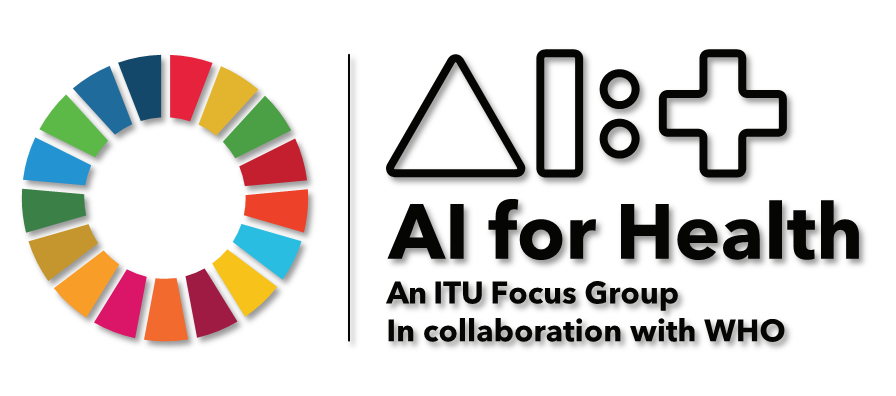 Thank you for your attention!Thanks to all contributors: Markus Wenzel, Monique Kuglitsch, Henry Hoffmann, Joachim Krois
If you want to contribute to DEL10, please contact:
eva.weicken@hhi.fraunhofer.de